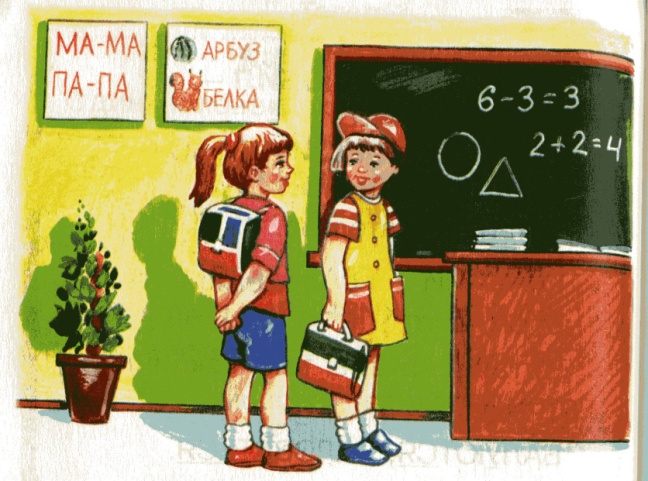 Семинар: Готовность детей к школьному обучению.
Подготовила: педагог – психолог МБ ДОУ д\с № 26 п. Венцы
 Шевченко О.В
Психологическая готовность к школьному обучению – это необходимый и достаточный уровень психологического развития детей для усвоения школьной программы.
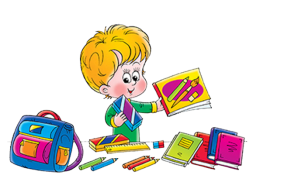 Психологи и педагоги выделяют четыре аспекта школьной зрелости:
Интеллектуальная
Эмоциональная
Социальная
Физическая
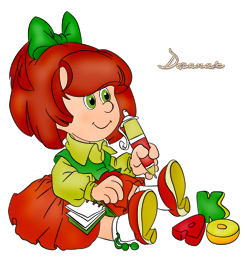 Интеллектуальная зрелость.
дифференцированное восприятие (перцептивная зрелость),концентрация внимания, аналитическое мышление, логическое запоминание и т д.
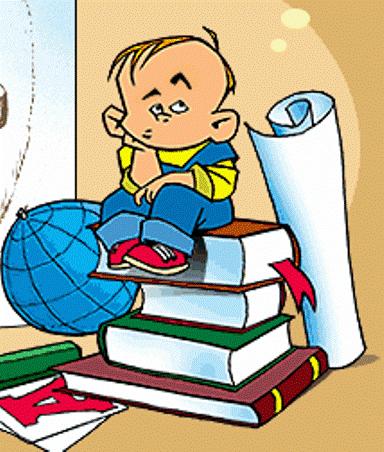 Эмоциональная зрелость.
Это возможность длительное время выполнять не очень привлекательное задание (по мнению ребенка).
Социальная зрелость
Потребность ребенка в общении со сверстниками.
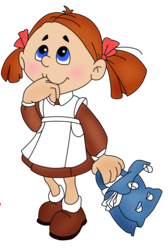 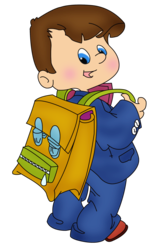 Физическая готовность.
Физическая готовность к школе предполагает: общее крепкое здоровье, низкую утомляемость, работоспособность, выносливость.
Анкетирование родителей «Готов ли ваш ребенок к школьному обучению»
Подготовка к школе осуществляется двумя институтами воспитания – семьей и дошкольным учреждением. 

    Только совместными усилиями можно получить желаемый результат.
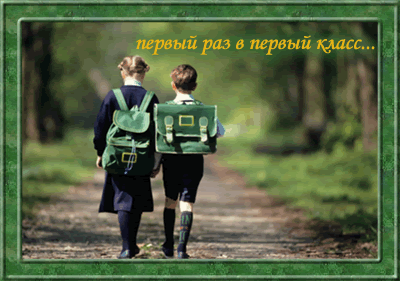